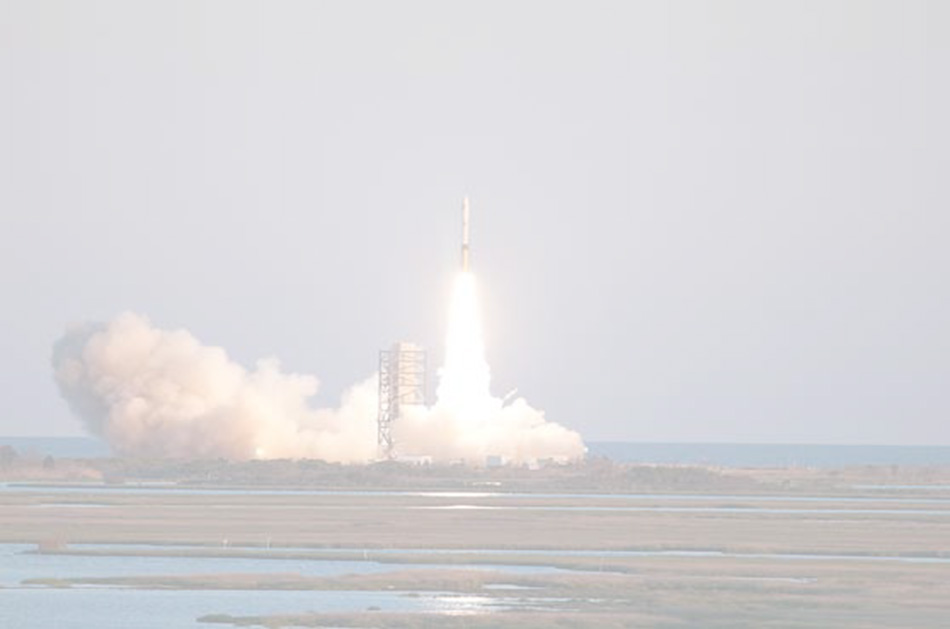 Integrating & Displaying a Launch Range Schedule System with GIS
Penn State University GEOG 596A
Alexander J Brown
Advisor: Jim Detwiler
Agenda
Background	
Range Schedule
Resources
ROMS & Primary Keys
RSS Feed
Literature Review
Development Methodology
What’s next?
Proposed Workflow & Timeline
Background
Launch Range
NASA Wallops Flight Facility (WFF)
WFF Missions
Test Director
GIS System
Spatial Services
ArcGIS Server
DBMS
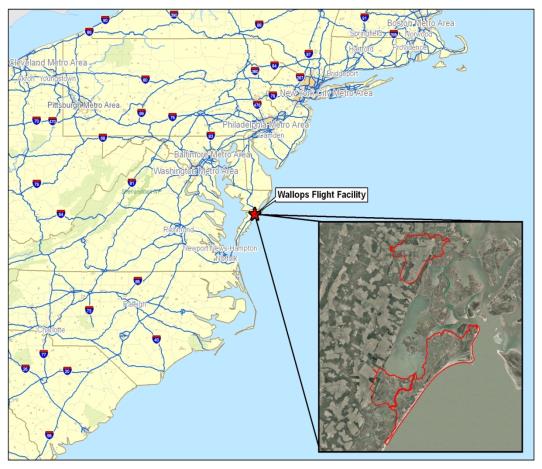 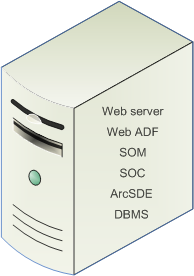 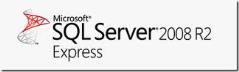 Single Machine Deployment
Project Background
Range Space Management “Rspace”
Joint Project scheduled for 2014
Various Directorates
Phase 1: Integrate scheduled resource information from Range Schedule and display in rSpace.

Project Goal: Integrate scheduled resource information from the Range Schedule and display in an intranet GIS application
Range Schedule
Connect Daily Software
MH Software Inc.
Events/Resources
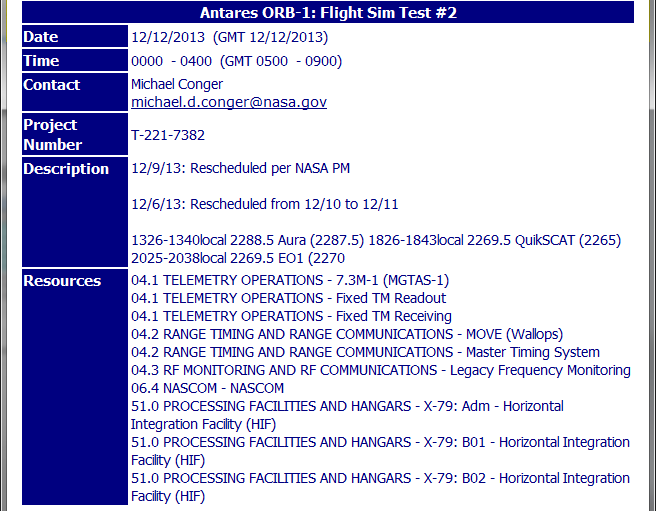 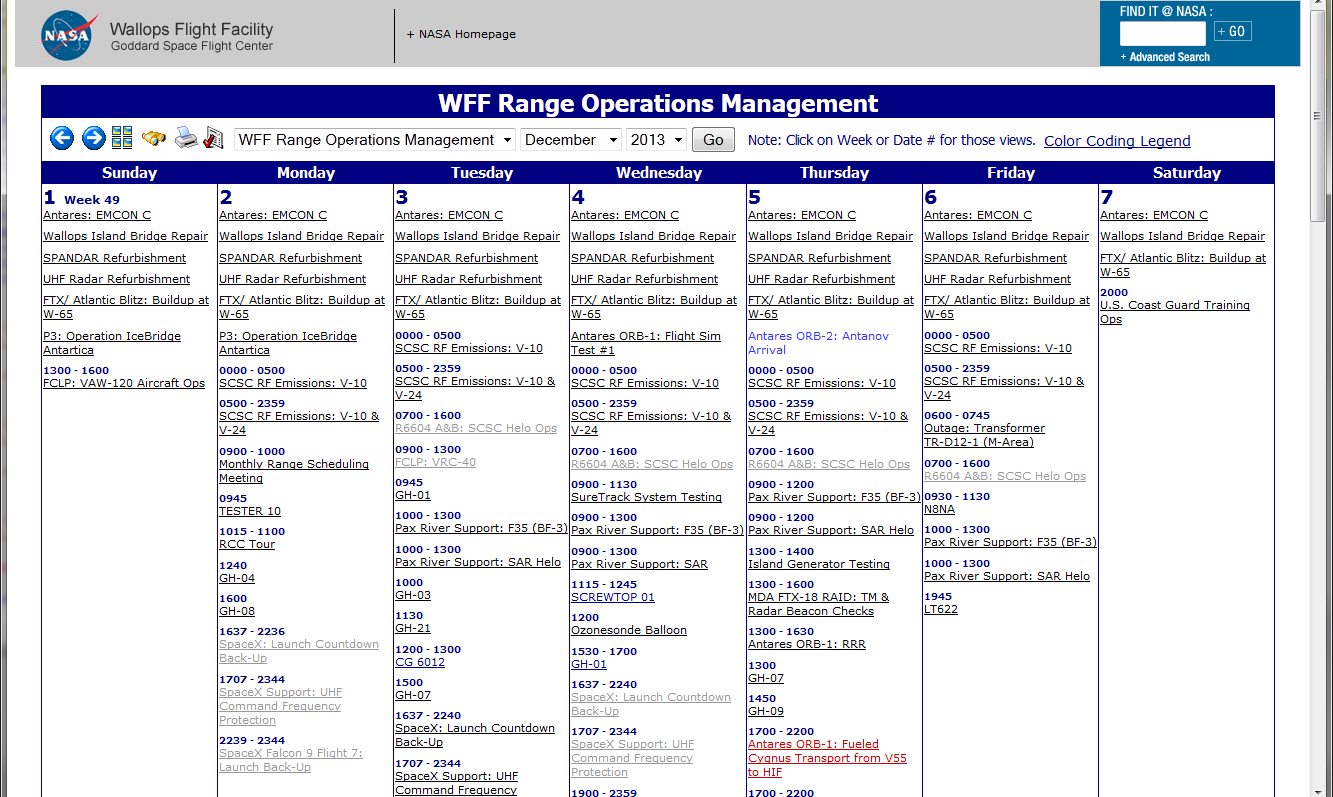 Asset/Resource?
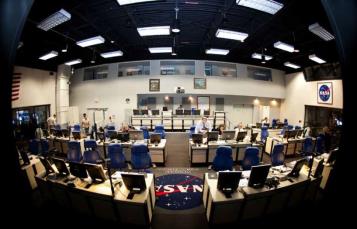 What are they?
Various Categories
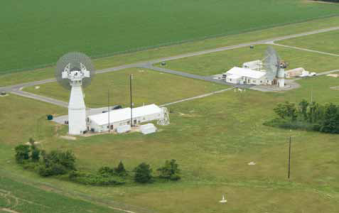 Range Control Center
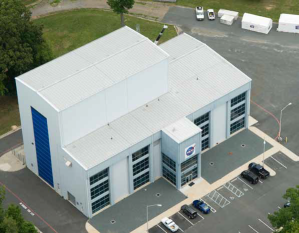 Tracking Radars
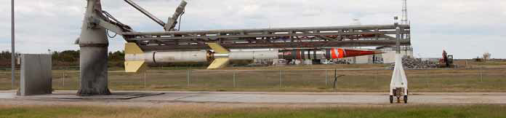 Payload Processing Facility
ARC Launcher
ROMS & Primary Keys
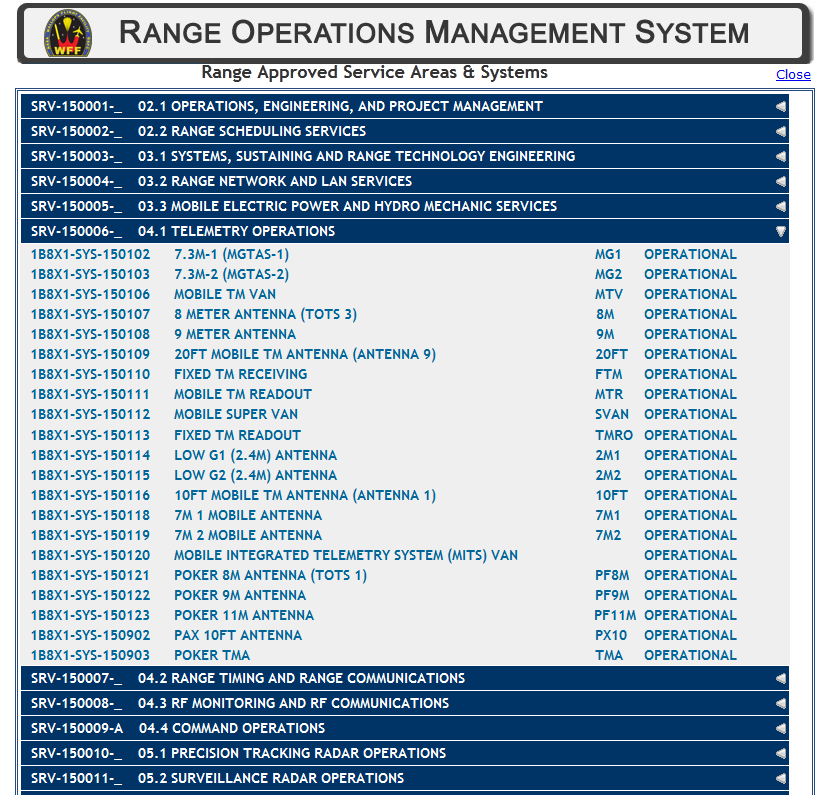 Resource master list
Critical – Primary Keys
Additional resources?
RSS Feed
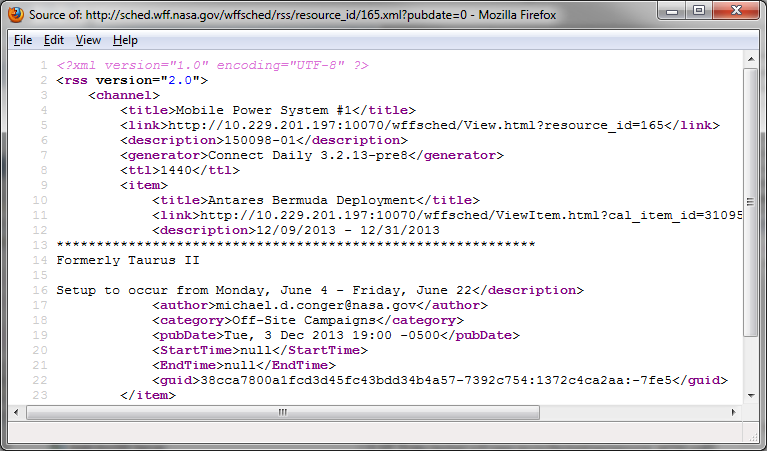 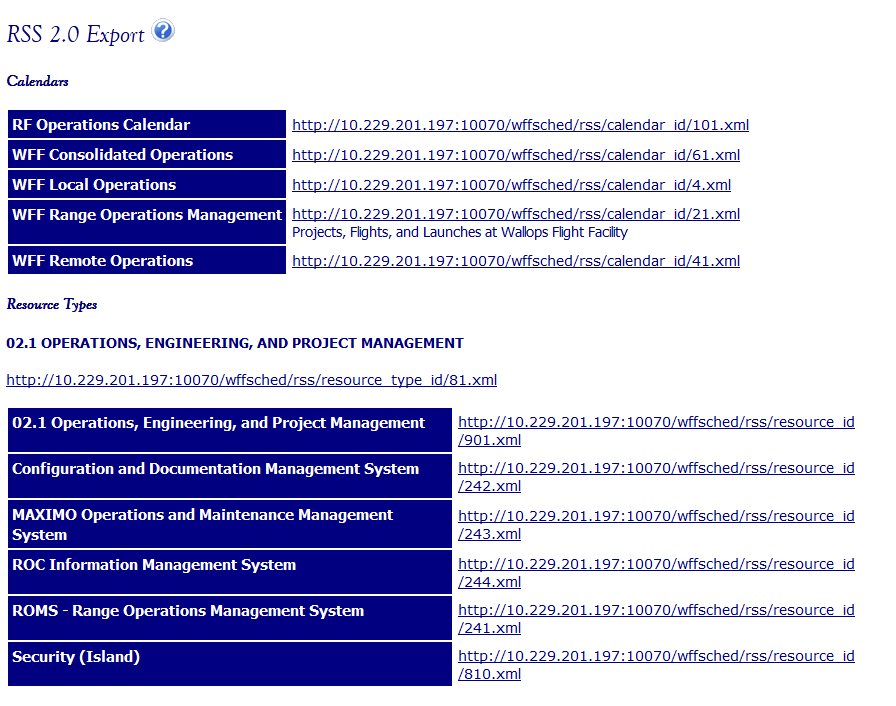 Export Options
iCal
RSS
Pubdate method
?pubdate=0
?pubdate=1
Accessibility
URL Transformation
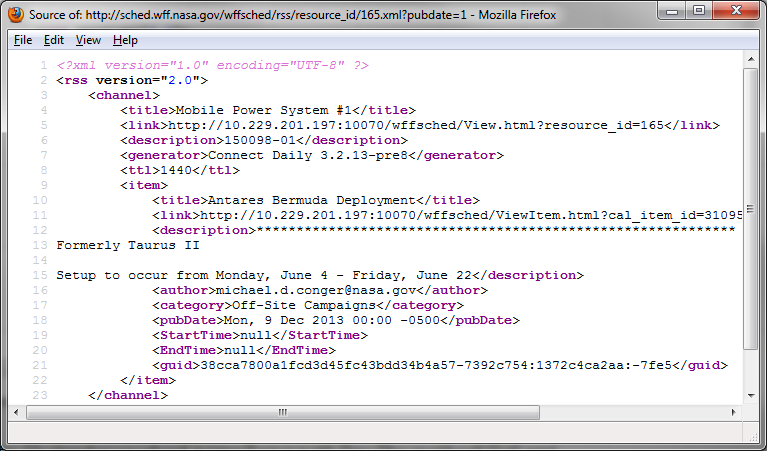 http://calendar.yourhost.name/[your path/]rss/[by method]/[id].xml
Literature Review
Specific scenario?
Asset Management
Construction Schedule Planning
Space Scheduling
Python
ArcObjects
Development Overview
GIS Data 
Subset of Range Resources
Compile from existing datasets or create new?
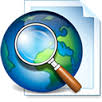 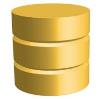 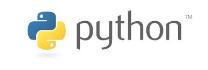 +
SQL
ArcMap
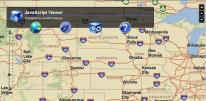 ArcSDE
Geodatabase
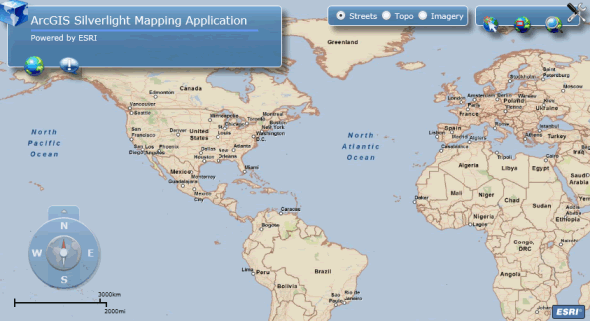 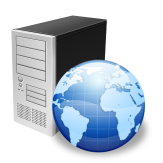 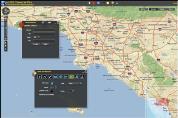 ArcGIS Server
Front End Intranet Viewer
Python Function
Determines proper date & time designations
Regular Expressions = matching formats
i.e. (r’\d{2}/\d{2}/\d{4}) =  (00/00/0000)
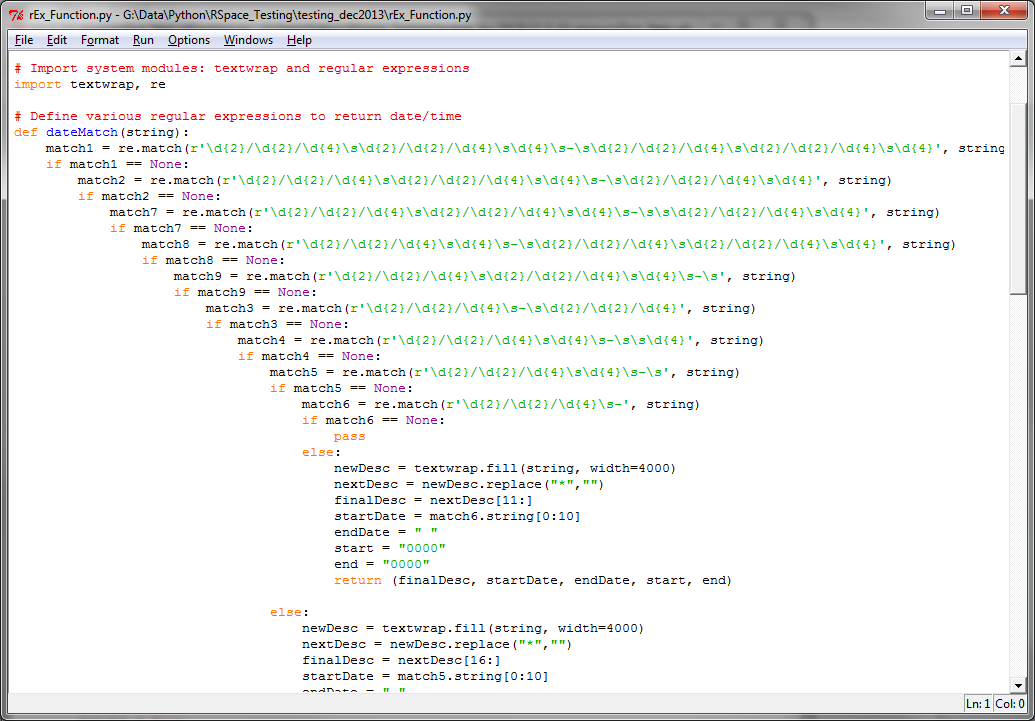 re.match()
\d = Decimal Digit
0 to 9
\s = Whitespace
Returns properly formatted data
http://docs.python.org/2/library/re.html
Python Script
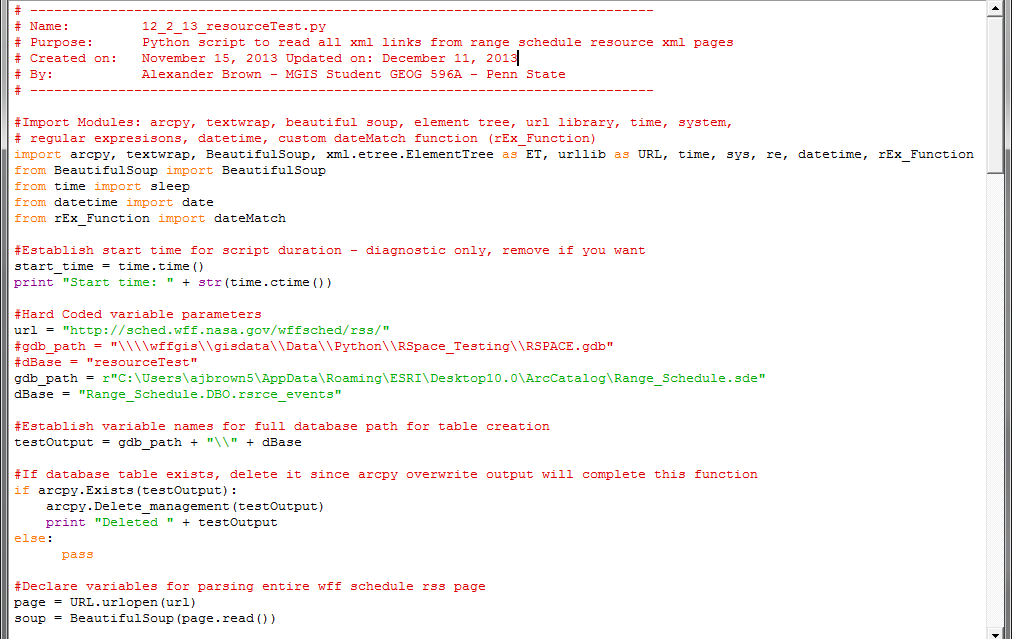 Python Script (cont.)
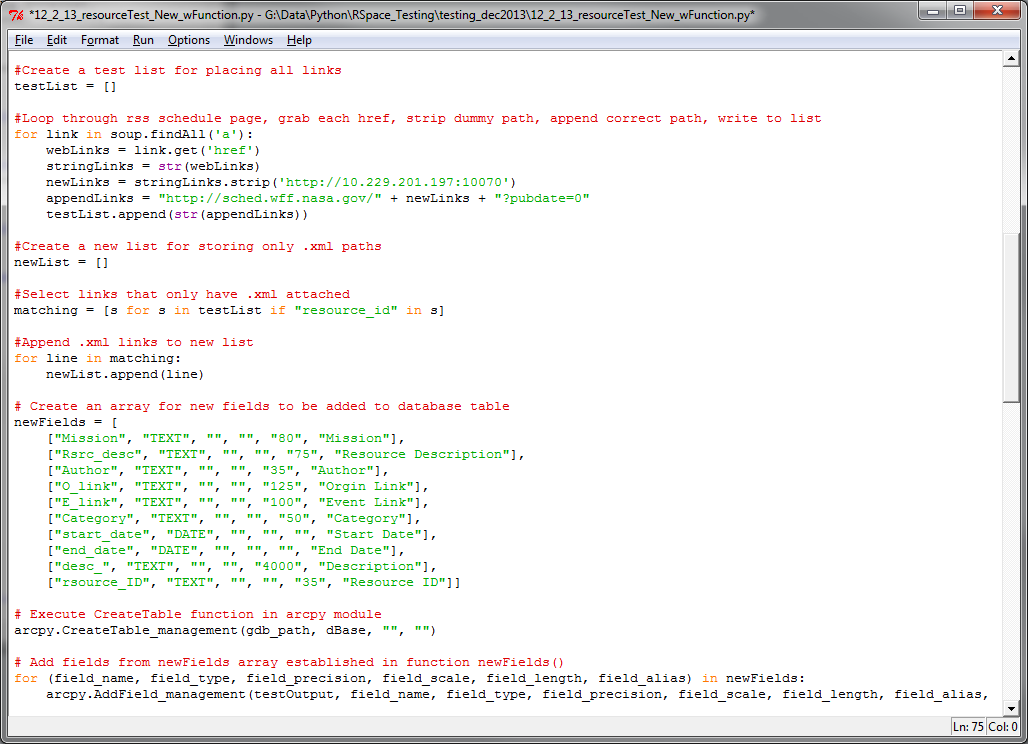 Python Script (cont.)
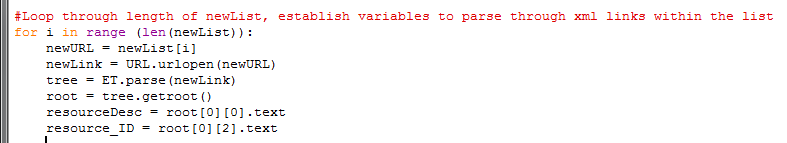 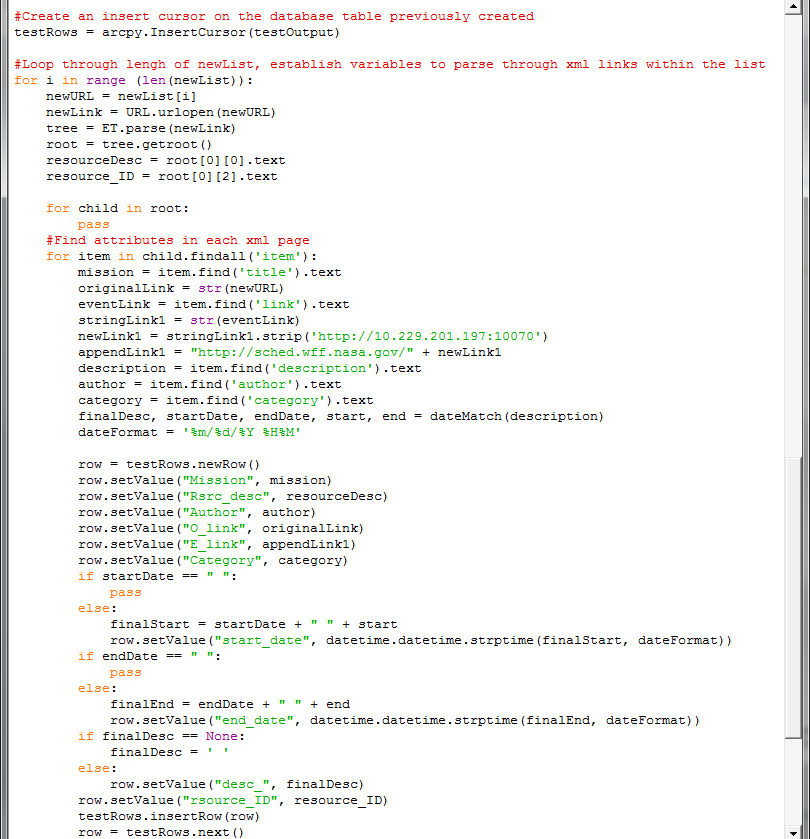 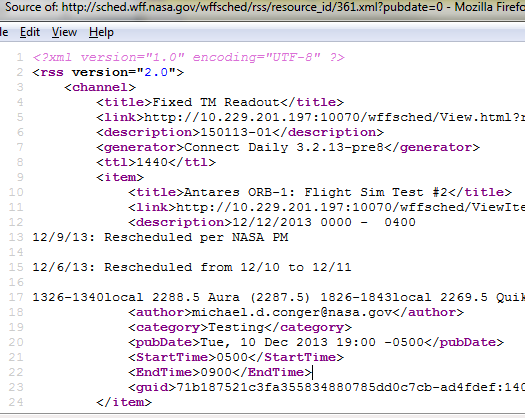 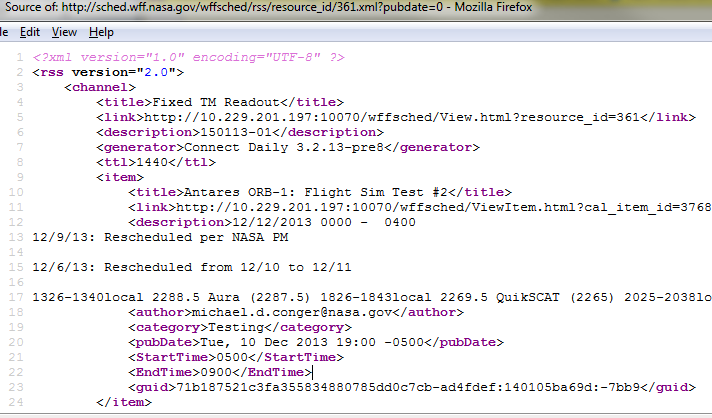 Query Layers
ArcMap (Add Query Layer)
SQL Query from SDE 
Data Storage Migration
SDE Binary to ST_Geometry
Shape.STArea()
Shape.STLength()
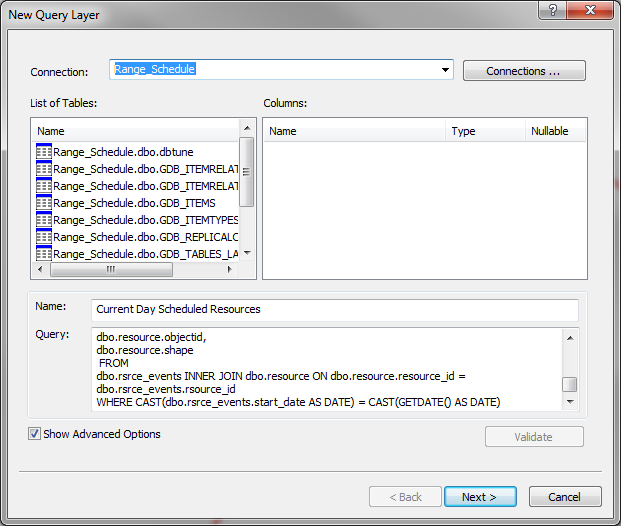 SELECT 
dbo.rsrce_events.rsource_ID,  dbo.rsrce_events.author,  dbo.rsrce_events.mission,  
dbo.rsrce_events.rsrc_desc AS Title,  dbo.rsrce_events.category,  dbo.rsrce_events.start_date,
dbo.rsrce_events.end_date,  dbo.rsrce_events.E_link,  
dbo.rsrce_events.O_link,  dbo.rsrce_events.desc_ AS Description, dbo.resource.objectid, dbo.resource.shape
 
FROM
dbo.rsrce_events INNER JOIN dbo.resource ON dbo.resource.resource_id = dbo.rsrce_events.rsource_id 

WHERE CAST(dbo.rsrce_events.start_date AS DATE) = CAST(GETDATE() AS DATE)
Publish to the Web
ArcMap => ArcGIS Server
Map Service
REST
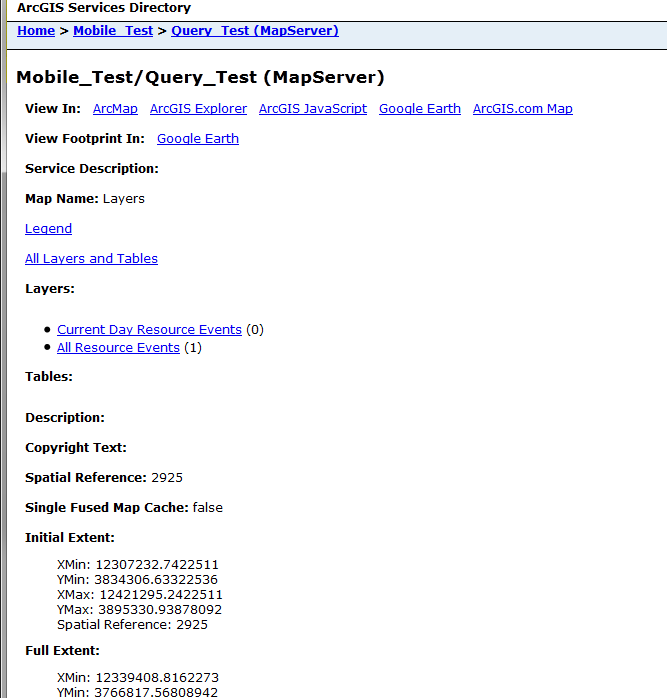 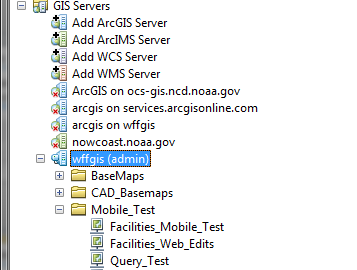 Event Example
Antares Orbital Launch – Flight Simulation Event
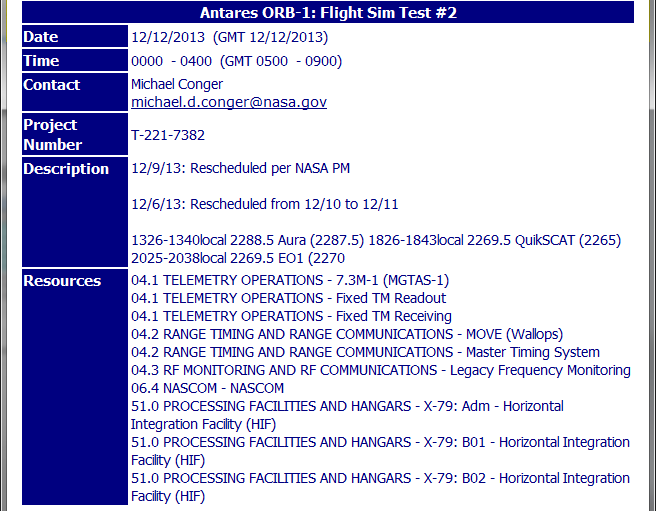 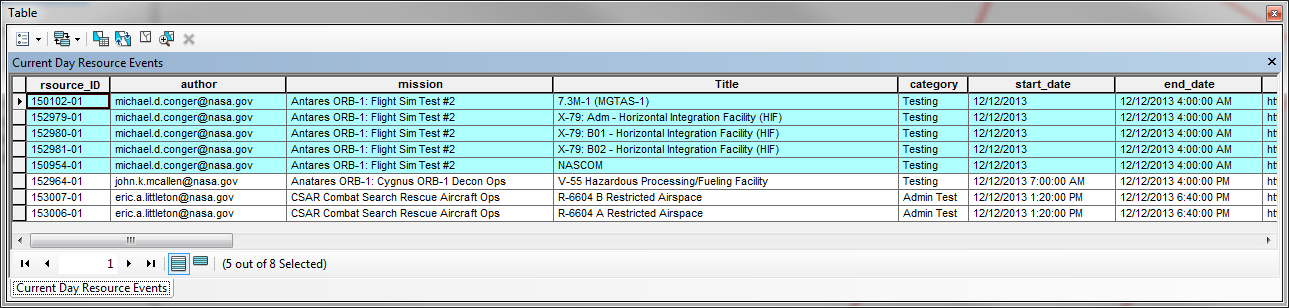 Event Example – Web Mapping
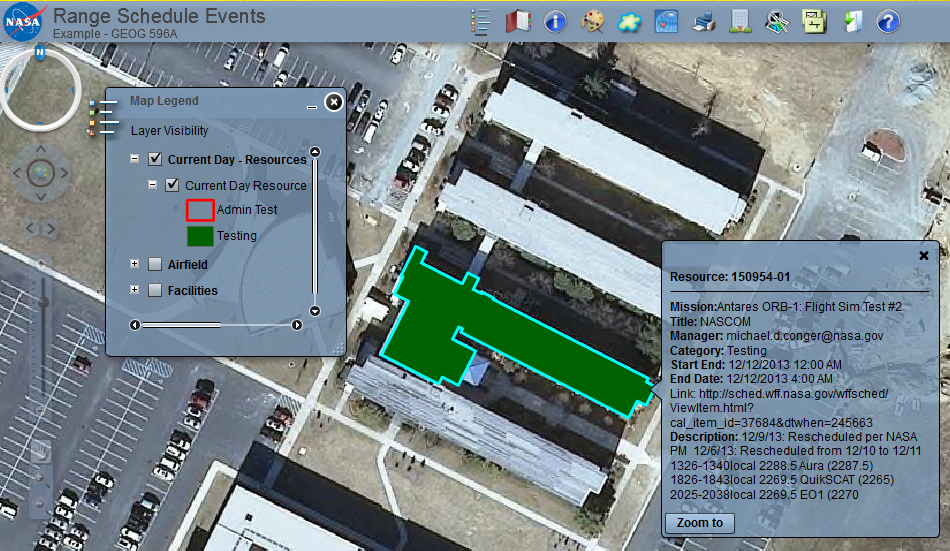 What’s Next?
Continue GIS Data Development
Query Categories/Refinement
Map Service Symbology
Extend Python
Front-End Application Development
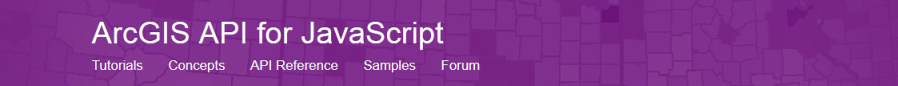 Proposed Workflow
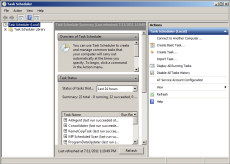 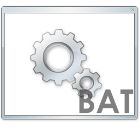 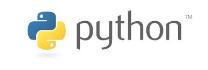 Executes
Task Scheduler
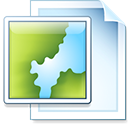 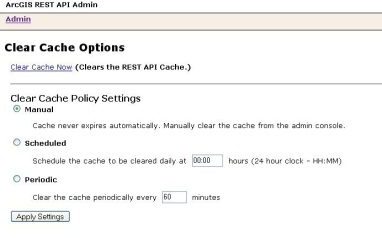 +
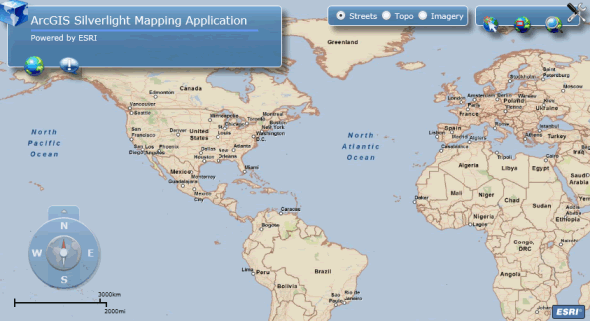 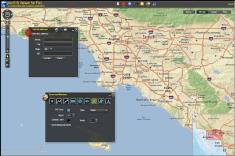 Restart Map Services
Clear Server REST Cache
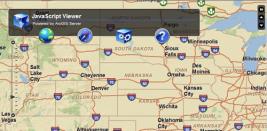 Updates Reflected on Front End Application
Timeline
December 
Finish GIS Data Development
Extend Python Scripts
January
Application Development
Finish Query Categories
Map Symbology
February
Finish Application Development
Begin Finalizing Presentation
March
Finalize Presentation
March 10-13: Presentation ESRI International Developer Summit
Acknowledgements
Special Thanks to Jim Detwiler
Penn State University MGIS Program
NASA WFF 
Range and Mission Management Office
Applied Engineering and Technology Directorate
Facilities Management Branch
References
Bansal, V. K. (2011). Use of GIS and Topology in the Identification and Resolution of Space Conflicts. Journal of Computing in Civil Engineering, 25(2), 159-171. http://dx.doi.org/10.1061/(ASCE)CP.1943-5487.0000075 
Bansal, V.K., & Pal, M. (2007). Geographic Information Systems in Evaluation and Visualization of Construction Schedule. 2007 ESRI Asia-Pacific User Conference, 1-10. Retrieved from http://arxiv.org/abs/0803.3515v1
Dobesova, Z. (2011). Programming language Python for data processing. Electrical and Control Engineering (ICECE), 2011 International Conference, 4866-4869. doi: 10.1109/ICECENG.2011.6057428  
ESRI. (2013, August 19). Data migration from one storage type to another. Retrieved from http://help.arcgis.com/en/arcgisdesktop/10.0/help/index.html#//002n00000076000000
ESRI. (2012, August 2). What is a Query Layer?. Retrieved from http://help.arcgis.com/en%20/arcgisdesktop/10.0/help/index.html#//00s50000000n000000
Guler, H., Akad, M., & Ergun, M. (2004). Railway Asset Management System in Turkey: A GIS Application International Federation of Surveyors – Working Week 2004, 1-11. Available from http://www.fig.net/pub/athens/papers/ts20/ts20_3_guler_et_al.pdf 
Python Software Foundation. (2013, December 12).  Regular Expression Operations.  Retrieved from http://docs.python.org/2/library/re.html
MH Software Inc. (2013). Connect Daily. Retrieved from http://www.mhsoftware.com/connectdaily.htm
Newman, G., & Reck, N. (2009). GIS Application Support of Operations-Based Programs at NJ Transit [PowerPoint slides]. Retrieved from http://www.transitgis.org/download/conference/2009- presentations/BAquila.pdf 
RSS Advisory Board (2009, March 30). RSS 2.0 Specification. Retrieved from http://www.rssboard.org/rss-specification